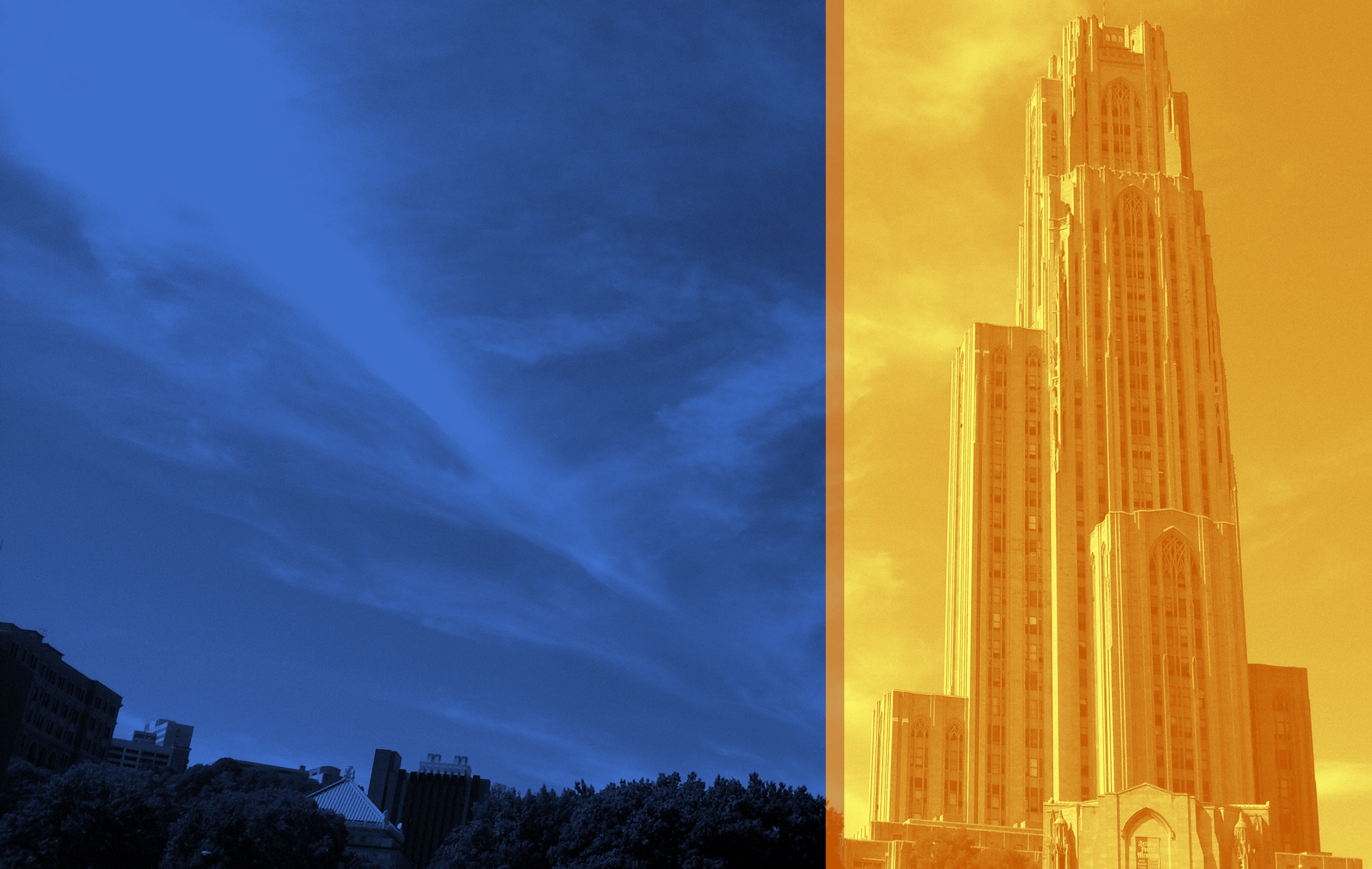 Title
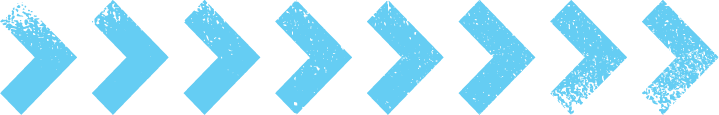 Subtitle Text Here
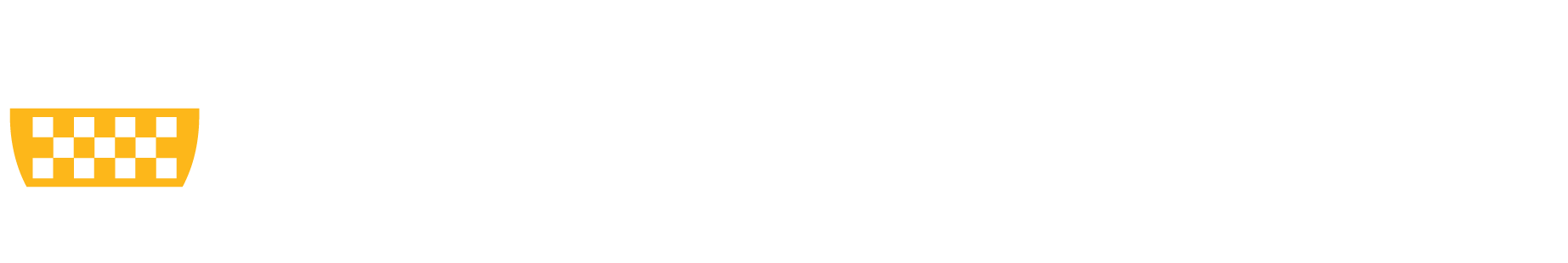 Optional Plain TITLE SLIDE
Subtitle font/color
WHITE SLIDE TITLE
Bulleted text
Bulleted Text
Bulleted text
3
[Speaker Notes: MBA program established in 1960 
Bachelor’s programs in business date back to 1907]
DARK SLIDE TITLE
Dark slide text
4
PHOTO SLIDE TITLE
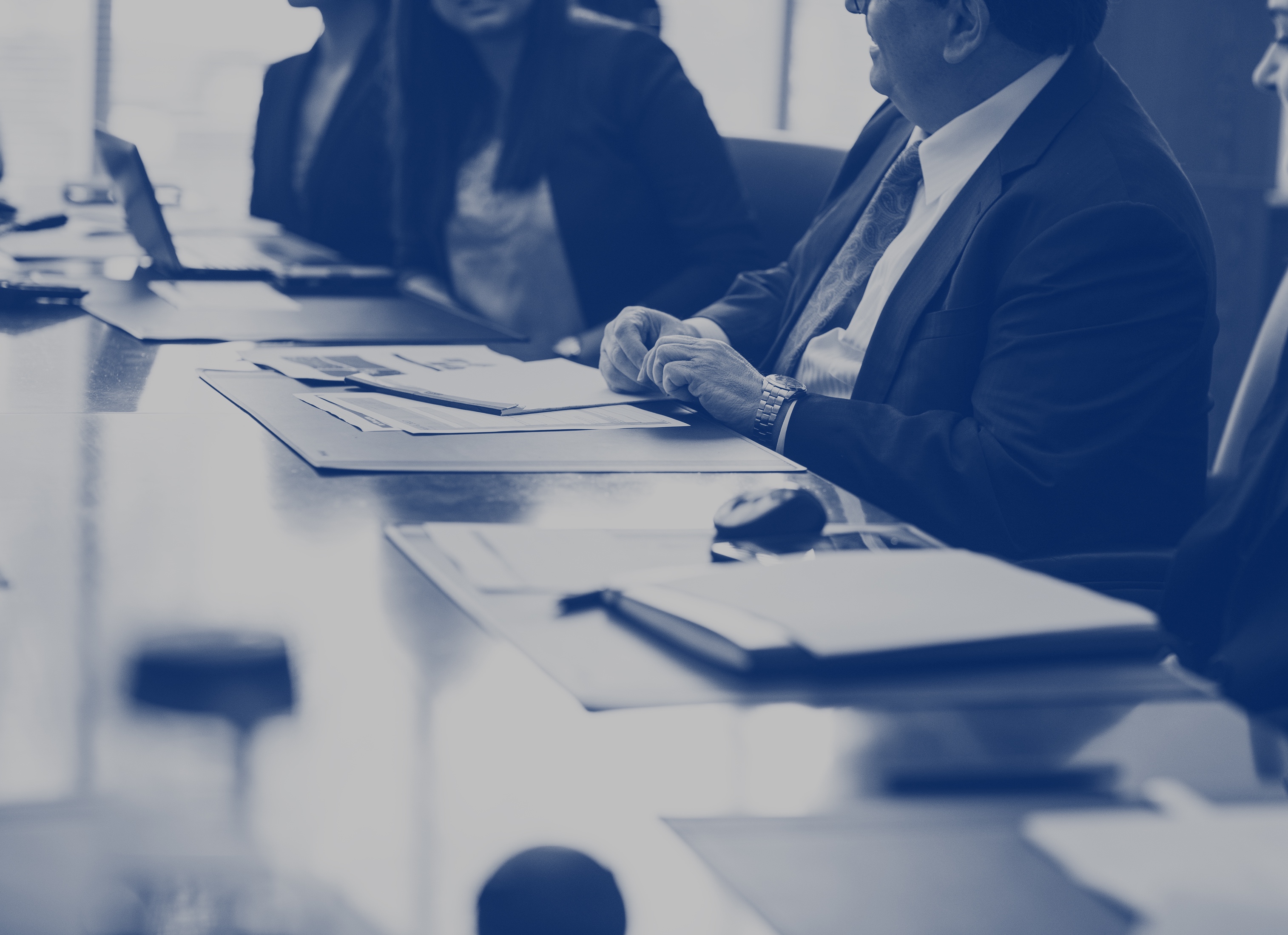 Bullets
Bullets
Bullets
5
[Speaker Notes: Defined as taking 9 credits within a certain area, excluding core courses
Not official- Will not show up on your transcript]
Text
6
TABLE SLIDE TITLE
7
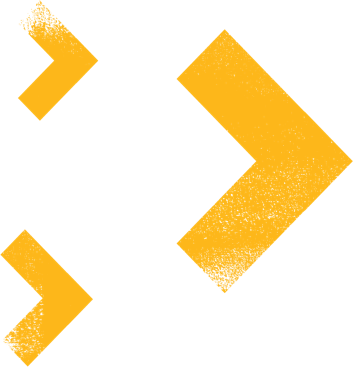 Section break slide
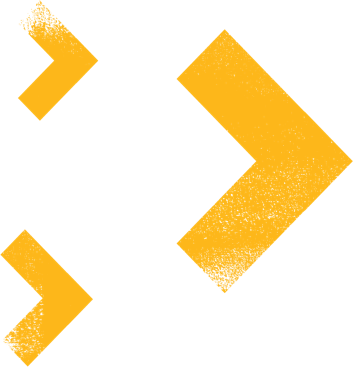 QUESTIONS?
9
[Speaker Notes: CLOSING SLIDE]
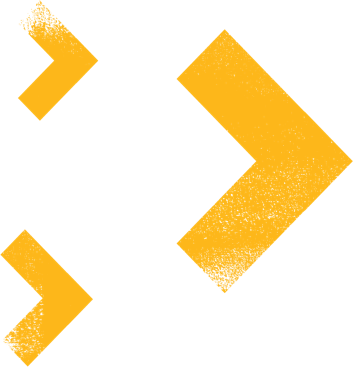 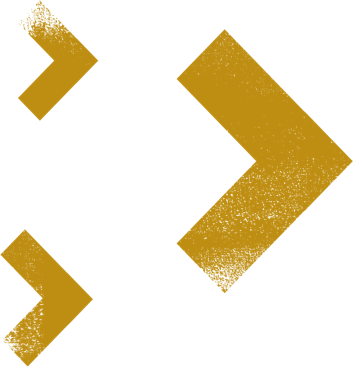 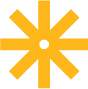 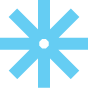 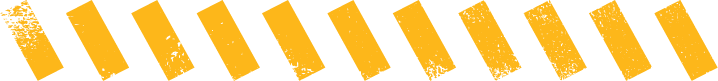 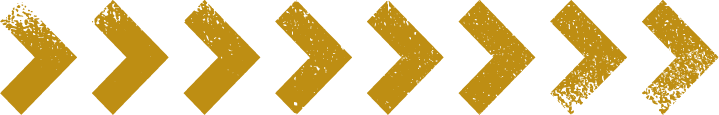 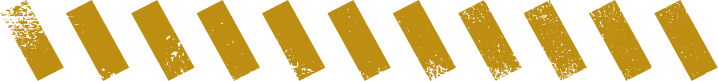 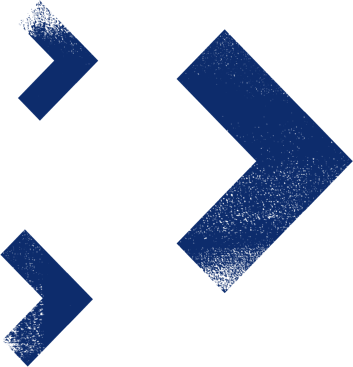 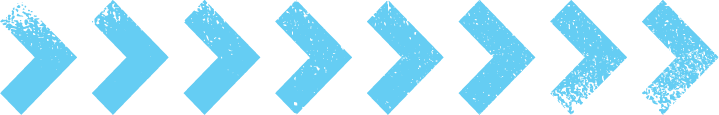 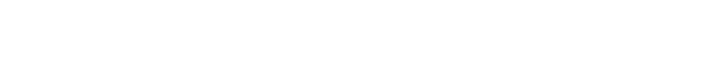 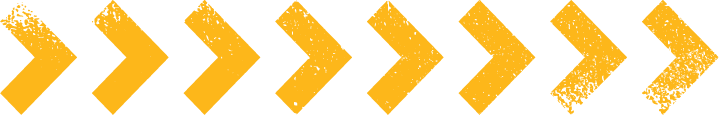 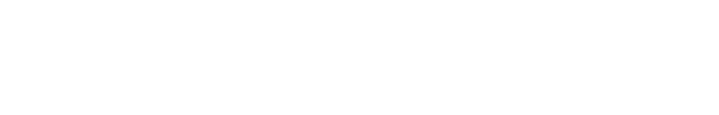 10